Szkolenie biblioteczne
dla studentów I roku
rok akademicki 2024/2025
Bibliotekę Politechniki Wrocławskiej tworzą:
Dział Obsługi Czytelników:
Sekcja Udostępniania Zasobów,
Sekcja Bibliotek Interdyscyplinarnych,
Sekcja Obsługi Strefy Otwartej Nauki,
Dział Magazynowaniai Kontroli Zasobów
Biblioteka Cyfrowa
Dział Informacji Naukowej:
Sekcja Naukometrii,
Sekcja Dorobku Naukowego,
Oficyna Wydawnicza Politechniki Wrocławskiej
Zespół Administracyjno-techniczny
Dział Gromadzenia Zasobów
Mapa Bibliotek PWr
Wypożyczalnia Międzybiblioteczna
Strefa Otwartej Nauki
Dział Informacji Naukowej
Punkt Informacji Normalizacyjnej
Wypożyczalnia i CzytelniaGłówna
Wypożyczalnia i Czytelnia Beletrystyczna
Biblioteki Interdyscyplinarne
A-1, pok. 307/307A
A-1, pok. 308
na terenie Wrocławia i filie zamiejscowe
D-21, pok. 003
D-21
D-21, pok. 101, 104, 108, 226, 227
D-21, pok.002
Lokalizacje bibliotek
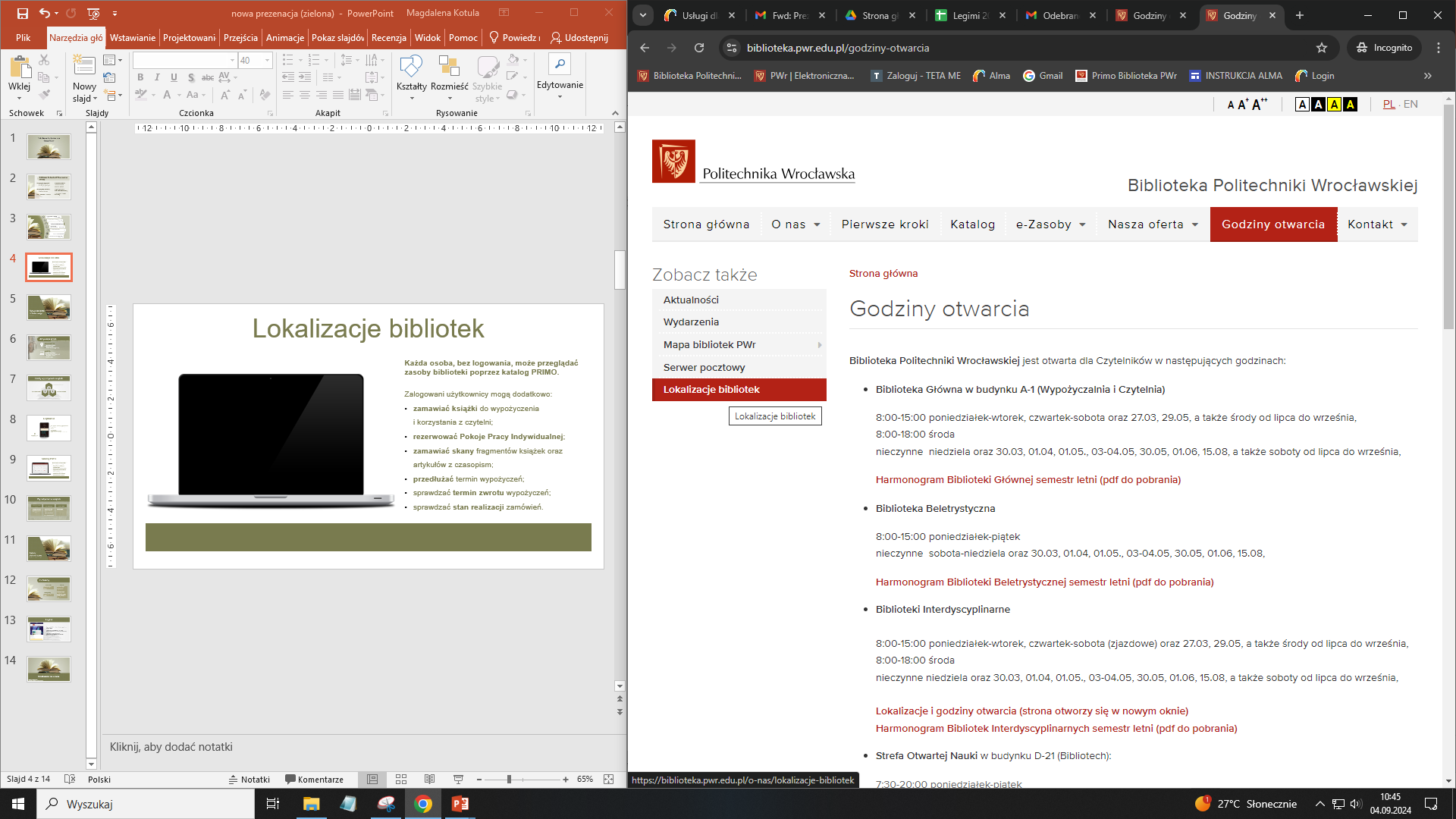 Godziny otwarcia oraz lokalizacje i dane kontaktowe bibliotek Politechniki Wrocławskiej można znaleźćna stronie internetowej.
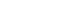 biblioteka.pwr.edu.pl
Aktywacja konta bibliotecznego
Zdalnie lub stacjonarnie
Aktywacja konta
https://biblioteka.pwr.edu.pl/e-informator/zapisy-do-biblioteki
Stacjonarnie
Zdalnie
prześlij wypełniony formularz i skan legitymacji;
skorzystaj z maila studenckiego.
osobiście w każdej Bibliotece PWr;
zabierz ważną legitymację.
biblioteka.wyp@pwr.edu.pl
Limity wypożyczeń książek
10 książek w każdej Bibliotece
10
6
3
Wypożyczenie na 6 miesięcy
3 dni na odbiór zamówienia
Logowanie
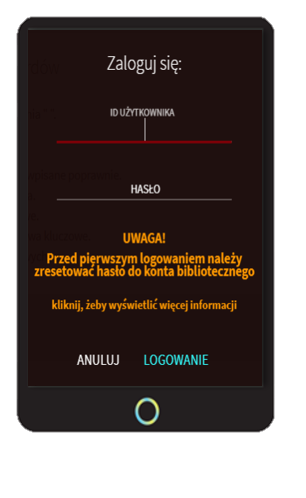 ID UŻYTKOWIKA:
Nr indeksu 

Przed pierwszym logowaniem należy zresetować hasło.
biblioteka.pwr.edu.pl
Moje konto
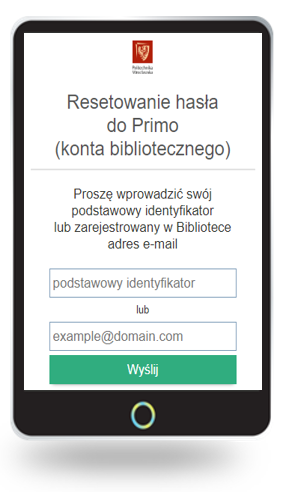 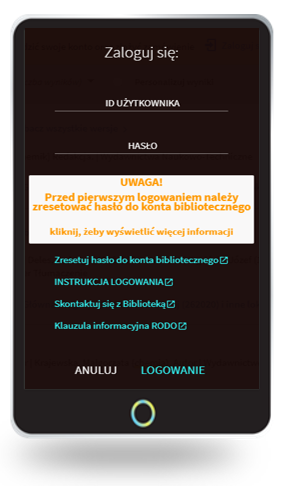 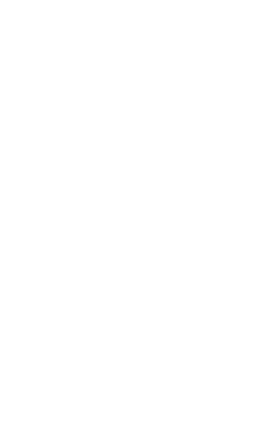 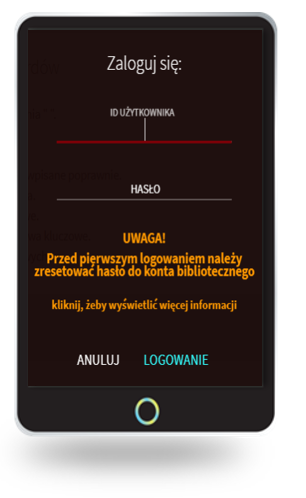 3
Aby zresetować hasło należy wpisać nr indeksu w polu podstawowy identyfikator i kliknąć Wyślij.
2
biblioteka.pwr.edu.pl
Moje konto
1
Reset hasła
Katalog Primo
Każda osoba, bez logowania, może przeglądać zasoby biblioteki poprzez katalog PRIMO.

Zalogowani użytkownicy mogą dodatkowo:
zamawiać książki do wypożyczeniai korzystania z czytelni;
rezerwować Pokoje Pracy Indywidualnej;
zamawiać skany fragmentów książek oraz artykułów z czasopism;
przedłużać termin wypożyczeń;
sprawdzać termin zwrotu wypożyczeń;
sprawdzać stan realizacji zamówień.
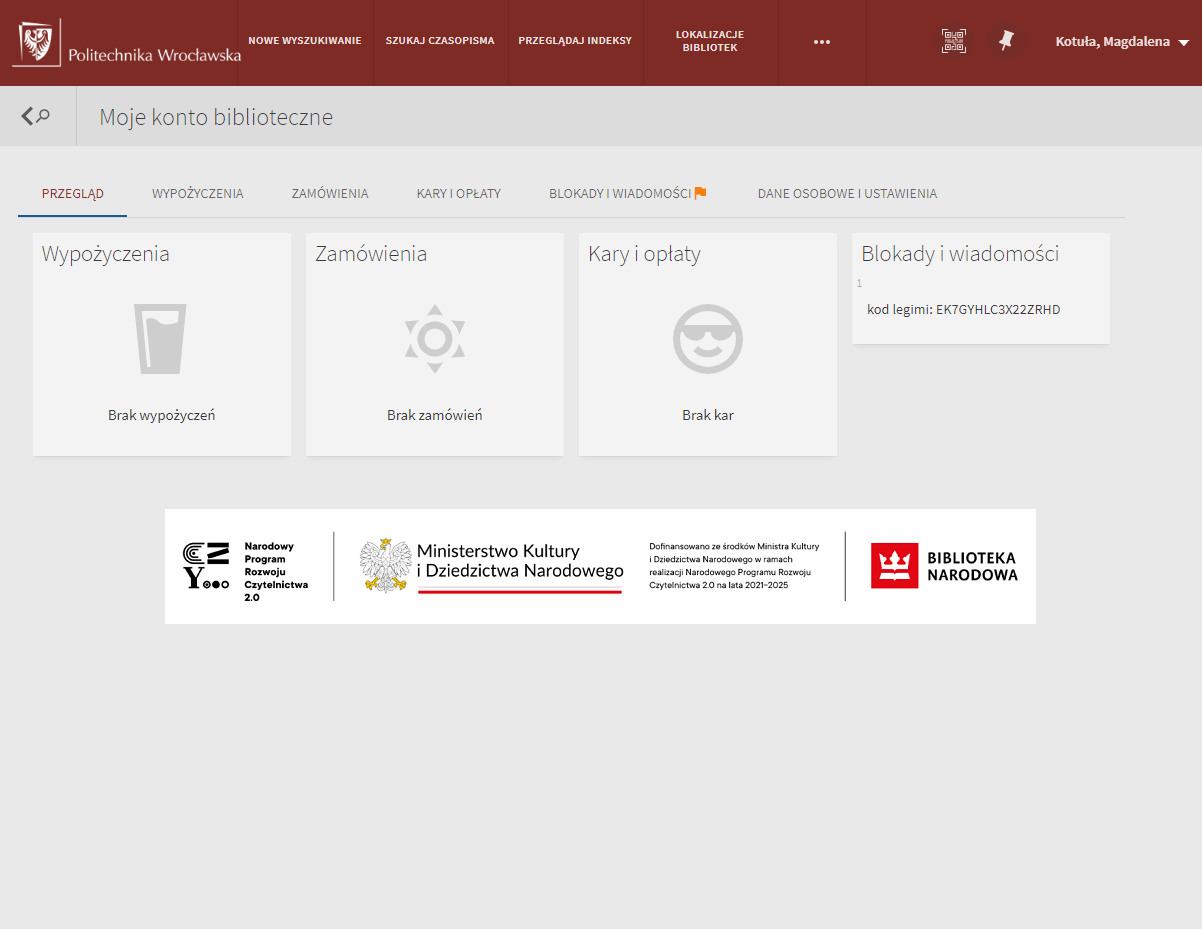 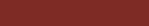 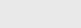 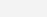 Wypożyczanie książek
Zaloguj się i znajdź książkę
Złóż zamówienie
Odbierz książkę
w której bibliotece dostępne są książki;
książki dostępna na miejscu lub do wypożyczenia;
zamówienie przez katalog Primo;
zamówienie mailem lub telefoniczne*;
książki z wolnego dostępu*;


* tylko w wybranych bibliotekach
odbierz zamówieniew określonej bibliotece;
Zasoby elektroniczne
bazy danych, e-książki, e-czasopisma
E-zasoby
https://biblioteka.pwr.edu.pl/e-zasoby
System HAN
Sieć PWr
Dostęp poprzez dane logowania konta Active Directory
Dostęp do zasobów elektronicznych dla zarejestrowanych użytkowników.

Dostęp do cyfrowych wersji podręczników pochodzących ze zbiorów Biblioteki PWr (wybrane terminale w Strefie Otwartej Nauki w bud.D-21).
Otwarty dostęp
Zasoby dostępne dla każdego
E-zasoby
System HAN
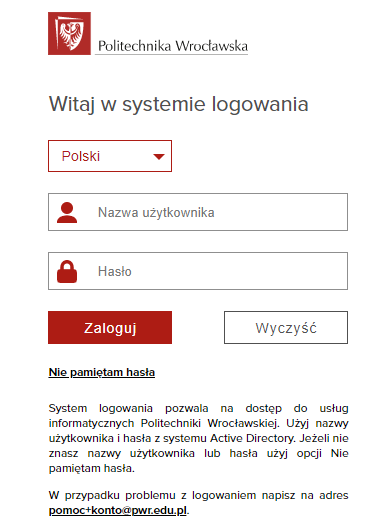 Do logowania do zasobów elektronicznych zdalnie przez HAN należy używać następujących danych: 
login Active Directory (bez domeny @pwr.edu.pl / @student.pwr.edu.pl) 
indywidualne hasło użytkownika ustawione w systemie AD.
Legimi
https://biblioteka.pwr.edu.pl/e-zasoby/platformy/legimi
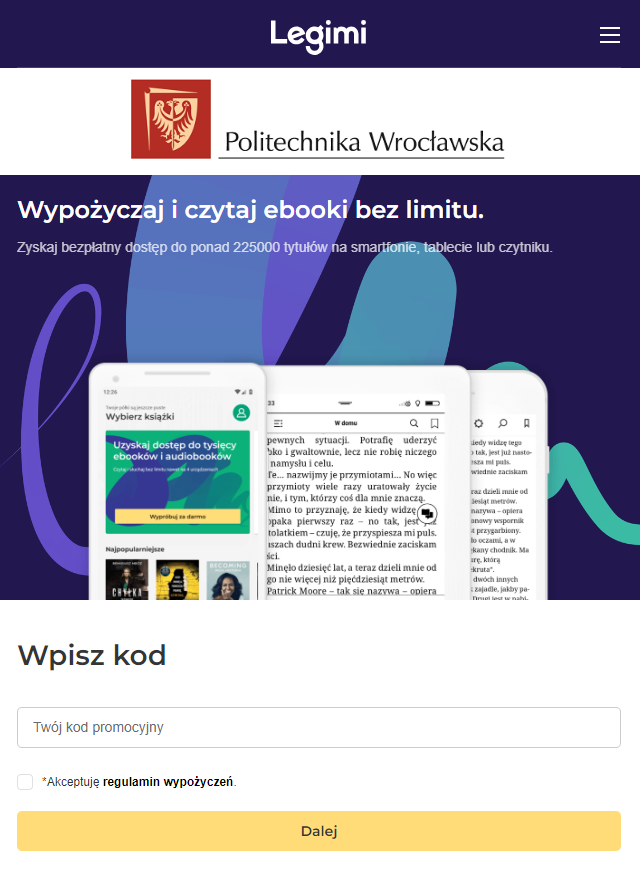 Zapisz się do Biblioteki, odbierz kod aktywacyjny i utwórz konto w Legimi.pl

Pakiet obejmuje kolekcję ponad 25 tyś. tytułów beletrystycznych (zarówno e-booków, jak i audiobooków).

Kody można otrzymać w Bibliotekach Interdyscyplinarnych, Bibliotece Beletrystyczneji Wypożyczalni Głównej.
Niezbędnik biblioteczny
https://biblioteka.pwr.edu.pl/e-informator
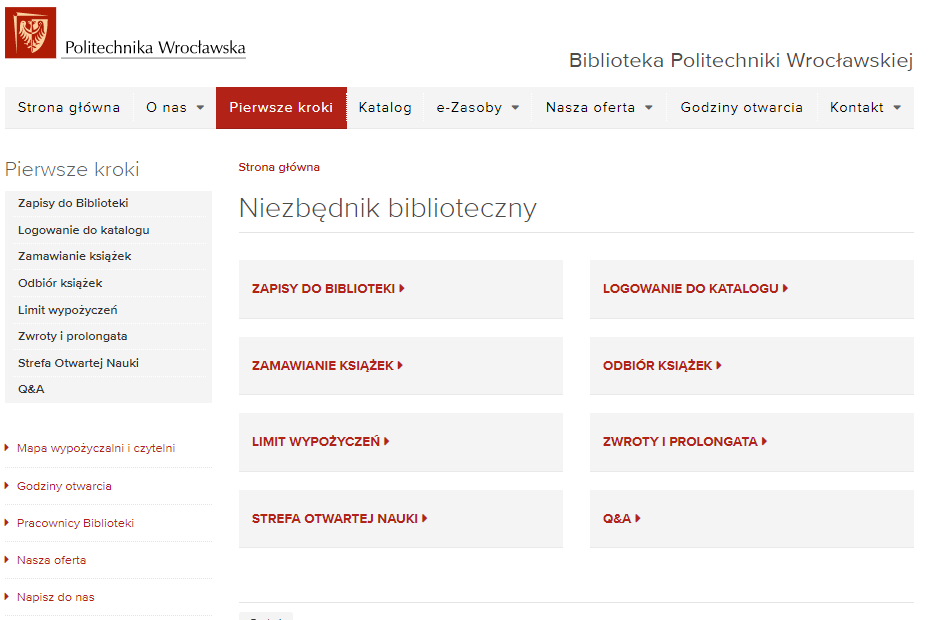 Dziękujemy za uwagę
Opracowanie: Magdalena Kotuła
Grafiki i projekt: Pixaby.com   |   GoogleSlidesppt.com